DRUGS AFFECTING
ERECTILE DYSFUNCTION
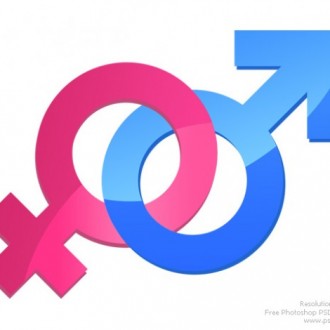 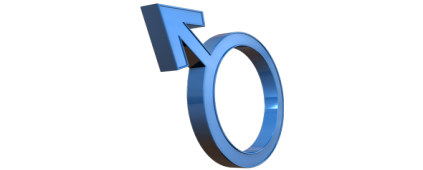 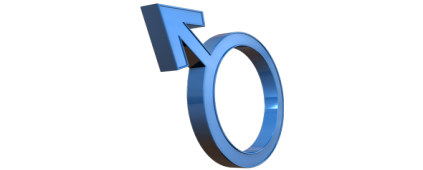 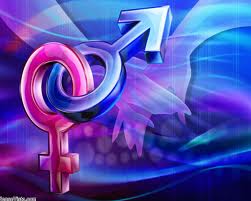 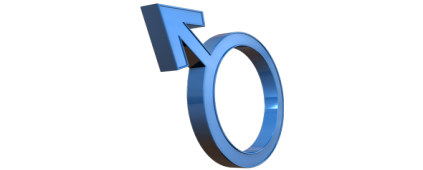 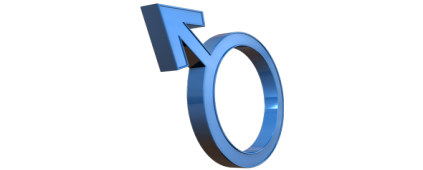 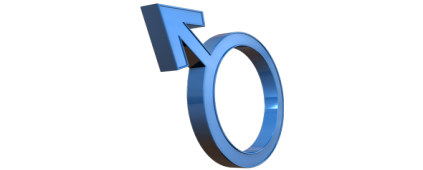 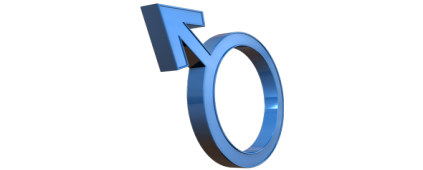 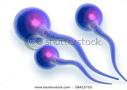 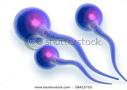 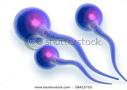 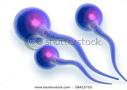 DRUGS AFFECTING
ERECTILE DYSFUNCTION
ILOs
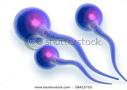 By the end of this lecture you will be able to:
Revise the haemodynamic changes inducing normal erection
Interpret its different molecular control mechanisms
Define erectile dysfunction [ED] and enumerate its varied risks
List drugs inducing ED and reflect on some underlying mechanisms
Correlate drugs used in treatment of ED to the etiopathogenesis 
Classify oral 1st line therapy relevent to; Mechanism / Utility / ADRs
Compare the pharmacological difference of PDE5 inhibitors
Study the  transurethral, intracavernous or topical 2nd line therapies;      Mechanism / Utility / ADRs  
Enumerate lines of treatment of priapism
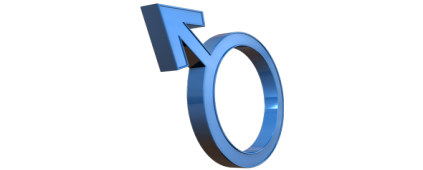 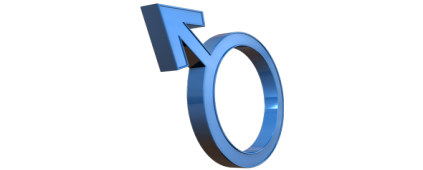 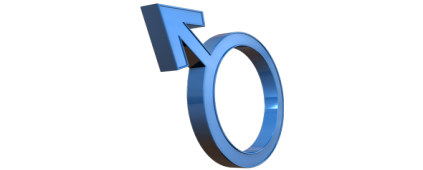 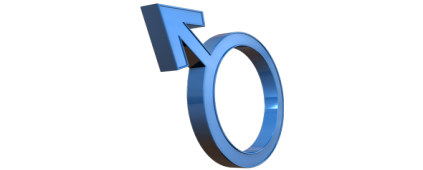 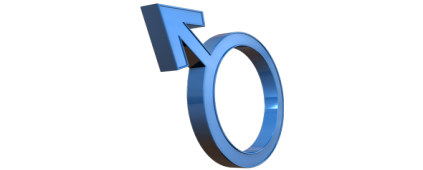 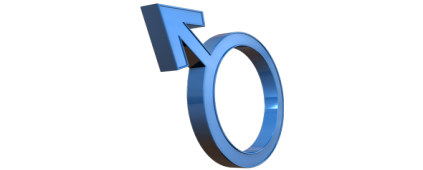 Pathophysiology: 				Mechanism of an erection
A normal erection relies on the coordination:
Vascular
Neurological
Hormonal
Psychological 
An erection can occur following direct genital stimulation or auditory or visual stimulation, aspects that contribute to the influx of blood to the penis
Pathophysiology: 				Mechanism of an erection
An erection occurs when the amount of blood rushing to the penis is greater than the amount of blood flowing from it
A massive influx of blood accumulates in the sinusoidal spaces due to relaxation of smooth muscle & dilatation of arteries  corpora cavernosa to swell (tumescence)
Tumescence compresses the veins that normally drain the penis  prevents blood outflow & maintains penile rigidity
Peripheral HAEMODYNAMIC CHANGES inducing  ERECTION
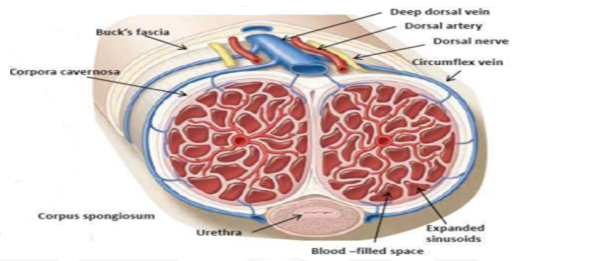 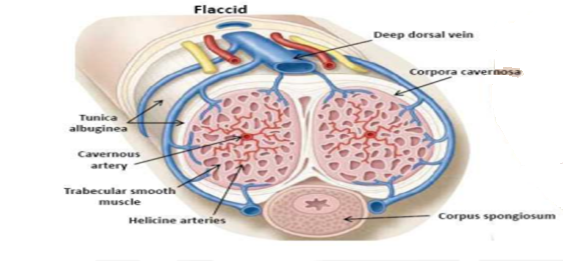 FLACCID State
ERECT State
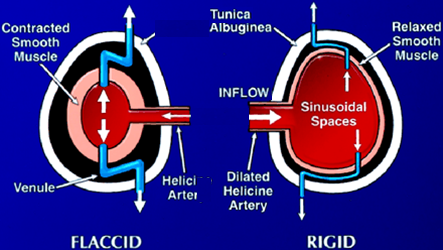 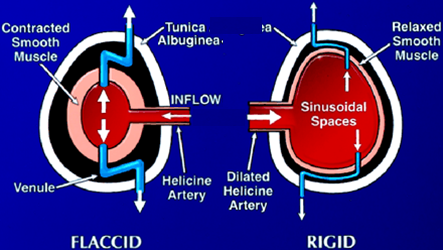 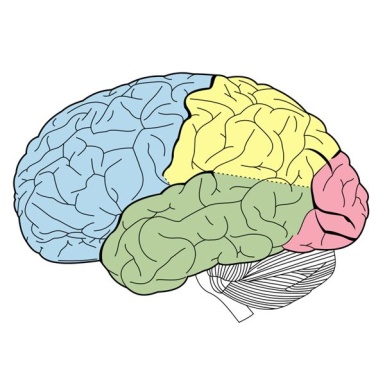 Cavernous n.
1. Desire
MOLECULAR CONTROL of ERECTION
2. Arousal
PNS
Ach
NANC
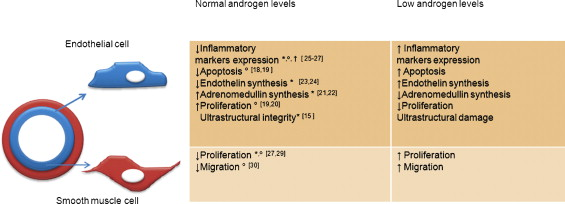 SNS
ECs
VIP
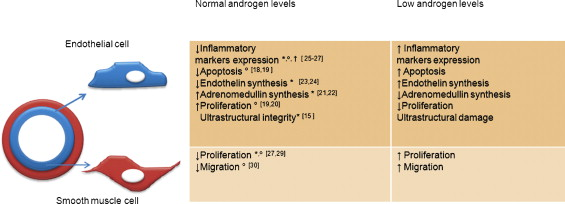 NE
eNO
nNO
PE1/ PI2
a1
ET
PF2a/ TXA2
b2
VSMCs
ACcAMP  PKA
sGCcGMP  PKG
Ca
Contraction
FLACCID State
Detumescence
Relaxation
ERECT State
Tumescence
ERECTILE DYSFUNCTION
Persistent or recurrent inability to attain (acquire) & maintain (sustain) an erection (rigidity) sufficient for satisfactory sexual performance

“Impotent" is reserved for those men who experience erectile failure during attempted intercourse more than 75 % of the time.
Prevalence
Endothelial Dysfunction  Commonest Cause
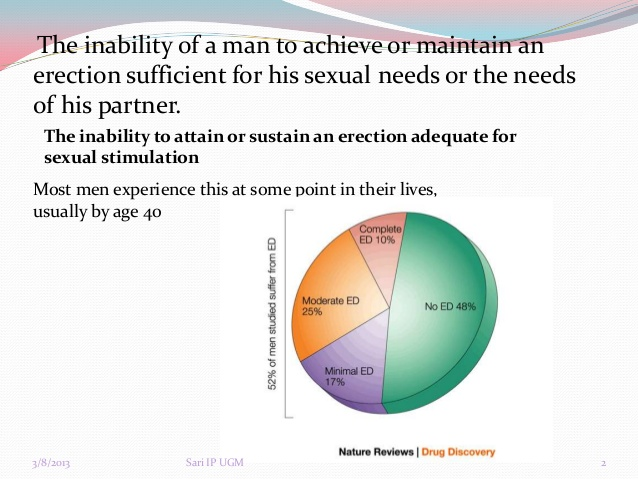 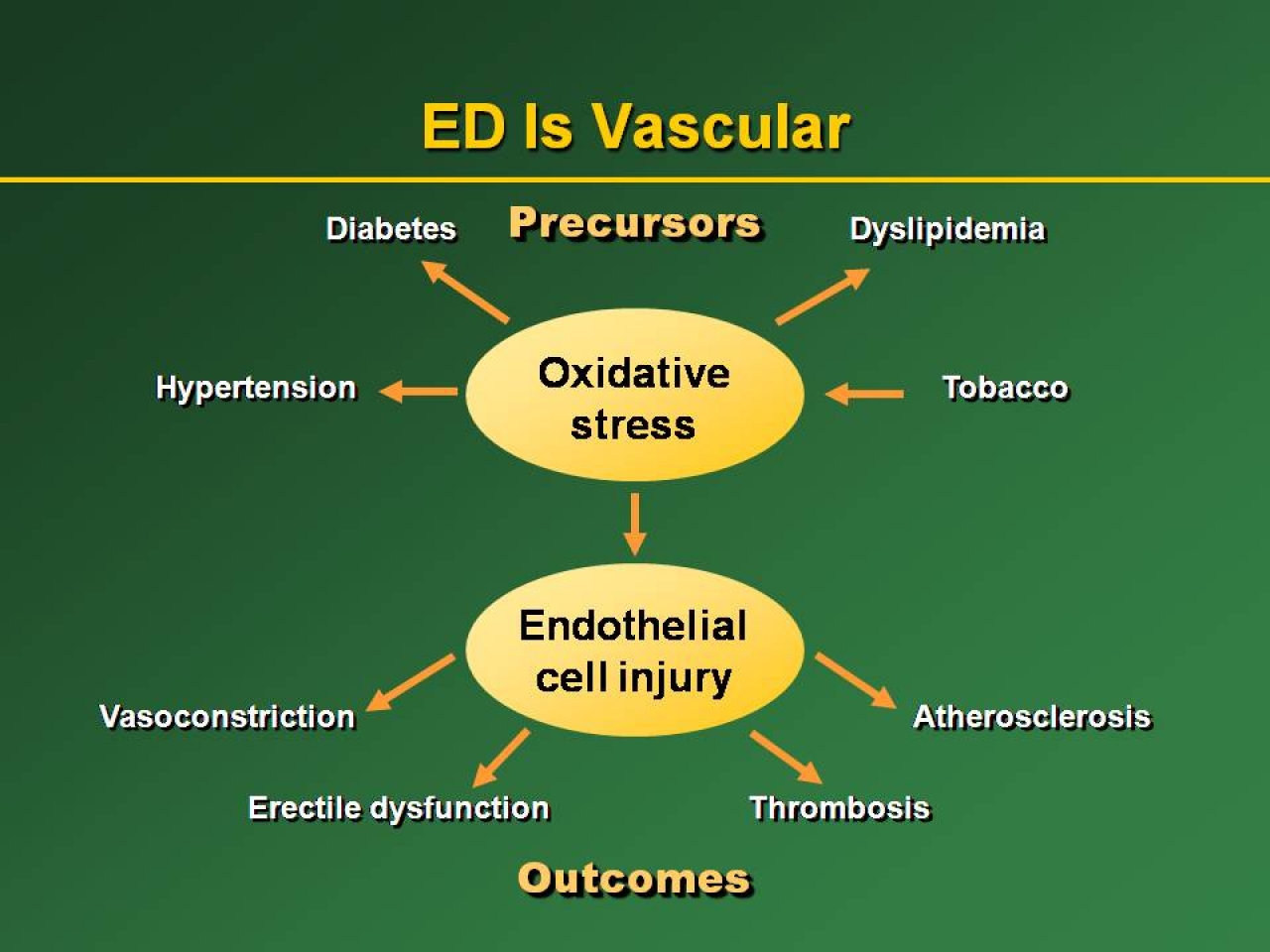 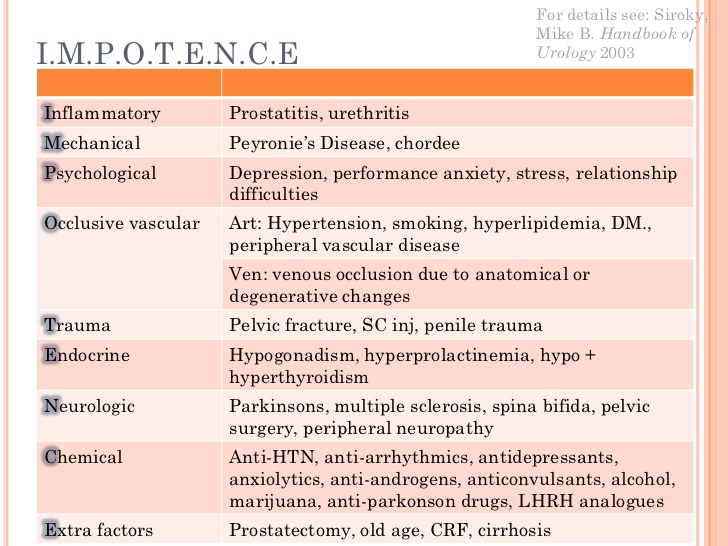 DRUGS ADVERSLY CAUSING ED
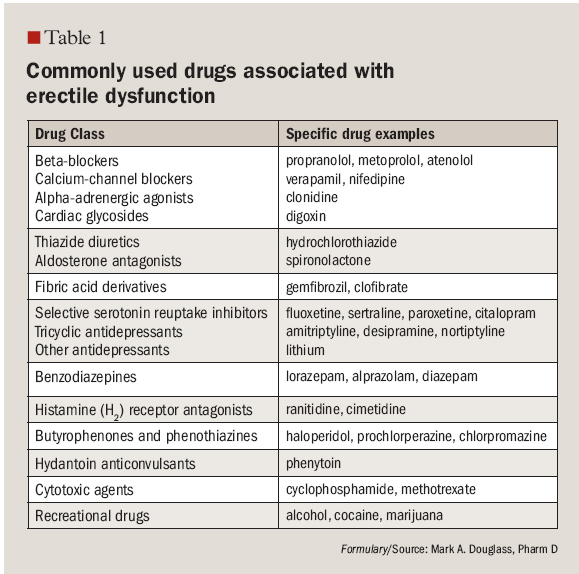 DRUGS ADVERSLY CAUSING ED
Centrally Acting Drugs
DA>NE promote arousal / 5HT action on 5HT2 DA release  arousal
Most ADDs  5HT uptake; 
		non-selectively as TCAs
		selectively as SSRIs
 5HT in synapse act on 5HT2
Delay  ejaculation
Peripherally; antagonize NO actions /  genital sensation
Treat Premature Ejaculation
Anti-psychotic drugs  DA antagonist + hyperprolactenemia
Anti-epileptic drugs (phenytoin)  have GABA effect antagonize Exc. a.a.   sedation   arousal.
Centrally acting anti-hypertensives
Methyl dopa, Reserpine !!!   arousal
Clonidine   arousal centrally / Vasoconstriction peripherally !!!
Other anti-hypertensives
b2 blockers  -ve vasodilating b2 + potentiate a1 effect
Thiazide diuretics   spinal reflex controlling erection +  arousal
Anti-androgens
 Desire
Finasteride  a reductase inhibitor  irreversible erectile dysfunction
Cyproterone acetate  synthetic steroidal antiandrogen
Cimetidine (high doses) / Ketoconazole  /Spironolactone  hyper- prolactinemia + gynecomastia
Estrogen-containing medications
Habituating Agents
Cigarette smoking  vasoconstriction + penile venous leakage
Alcohol [small amounts] desire + anxiety + vasodilatation 
Alcohol [big amounts] sedation+  desire
Chronic alcoholism hypogonadism + polyneuropathy
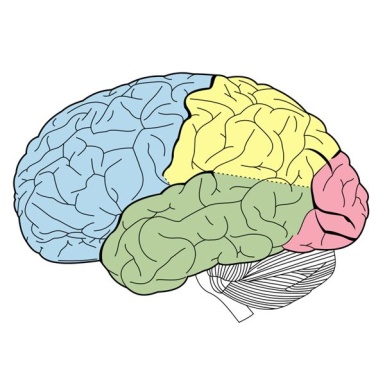 Desire
Androgens
DRUGS TREATING ED
CENTRALLY
Arousal
Apomorphine
PERIPHERALLY
ORAL
Transurethral
Intracavernosal Inj.
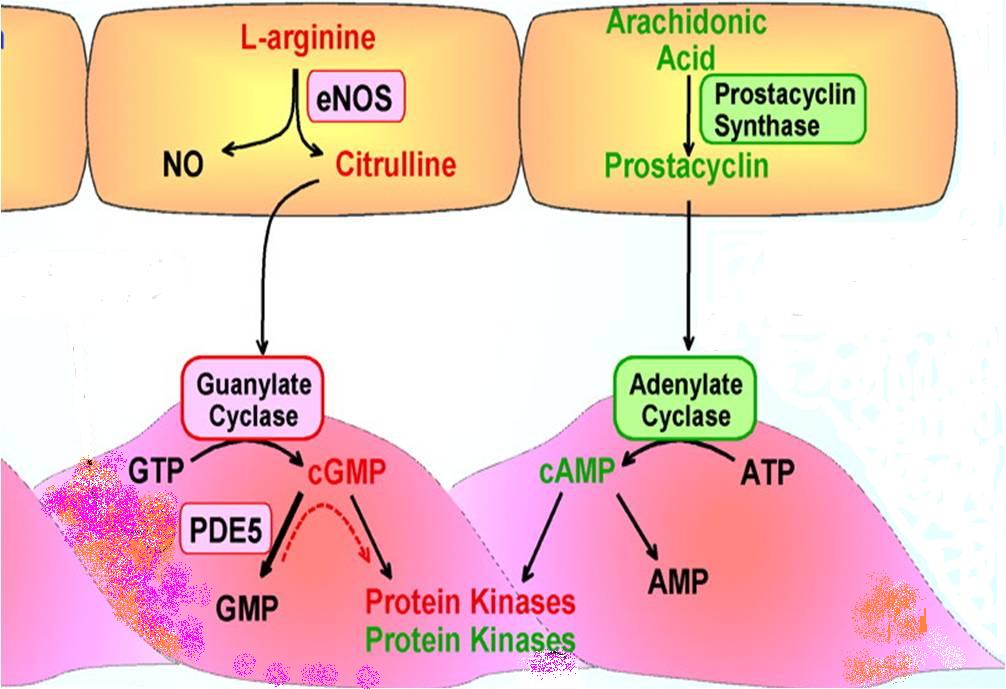 Prostaglandin Analogues
+
Nitrates !!!
+
Salbutamol !!!
+
PDE5 Inhibitors
Sildenafil
Vardenafil
Tadalafil
Avanafil
cAMP
cGMP
PDE5
-
Papaverine
-
PDE2,3,4
a1
AMP
Phentolamine
-
ORAL
Mechanism
SELECTIVE PDE5 Inhibitors
Inhibit PDE5   prevent breakdown of  cGMP  pertain vasodilatation  erection.
Sildenafil
Vardenafil
Tadalafil
Avanafil
They do not affect the libido, so sexual stimulation is essential to a successful
Indication
Side effects
Pharmacodynamic action relevant to  PDE5 inhibition ►
VSMCs of Erectile Tissue of  Penis
Other VSMCs ( lung, brain….) / heart
Other non-VSMCs (prostate, bladder, seminal vesicle, GIT….) 
Platelets
Indications
Erectile dysfunction; 1st line therapy. All types have similar efficacy


Pulmonary hypertension
BPH
Selectivity on PDE5 is not absolute and vary with  each drug
Can partially act on PDE targeting cGMP (6, 11, 9, 1) 
In higher doses it can act on PDE targeting cAMP (2,3,4, 10,…)
IHD / AMI
PDE
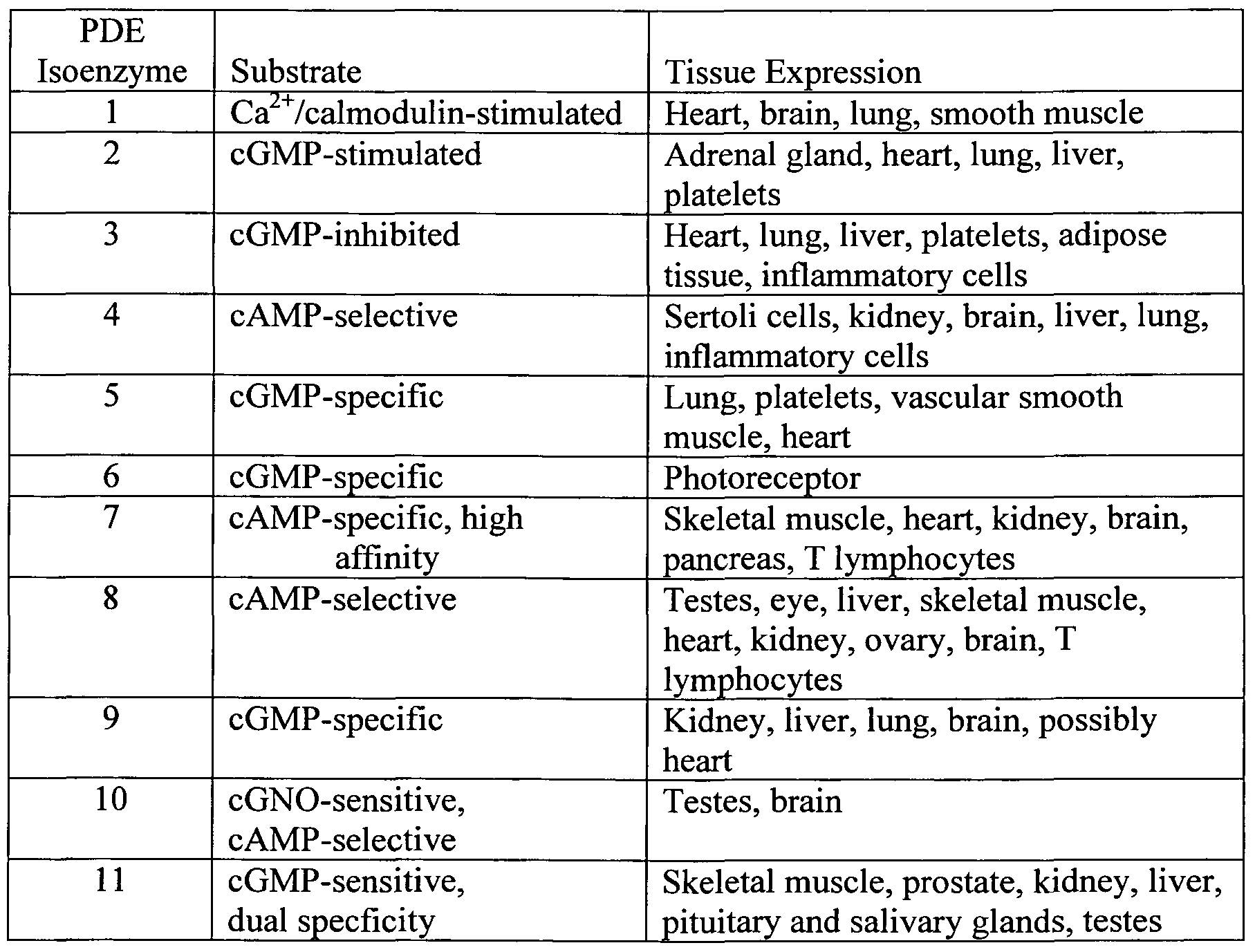 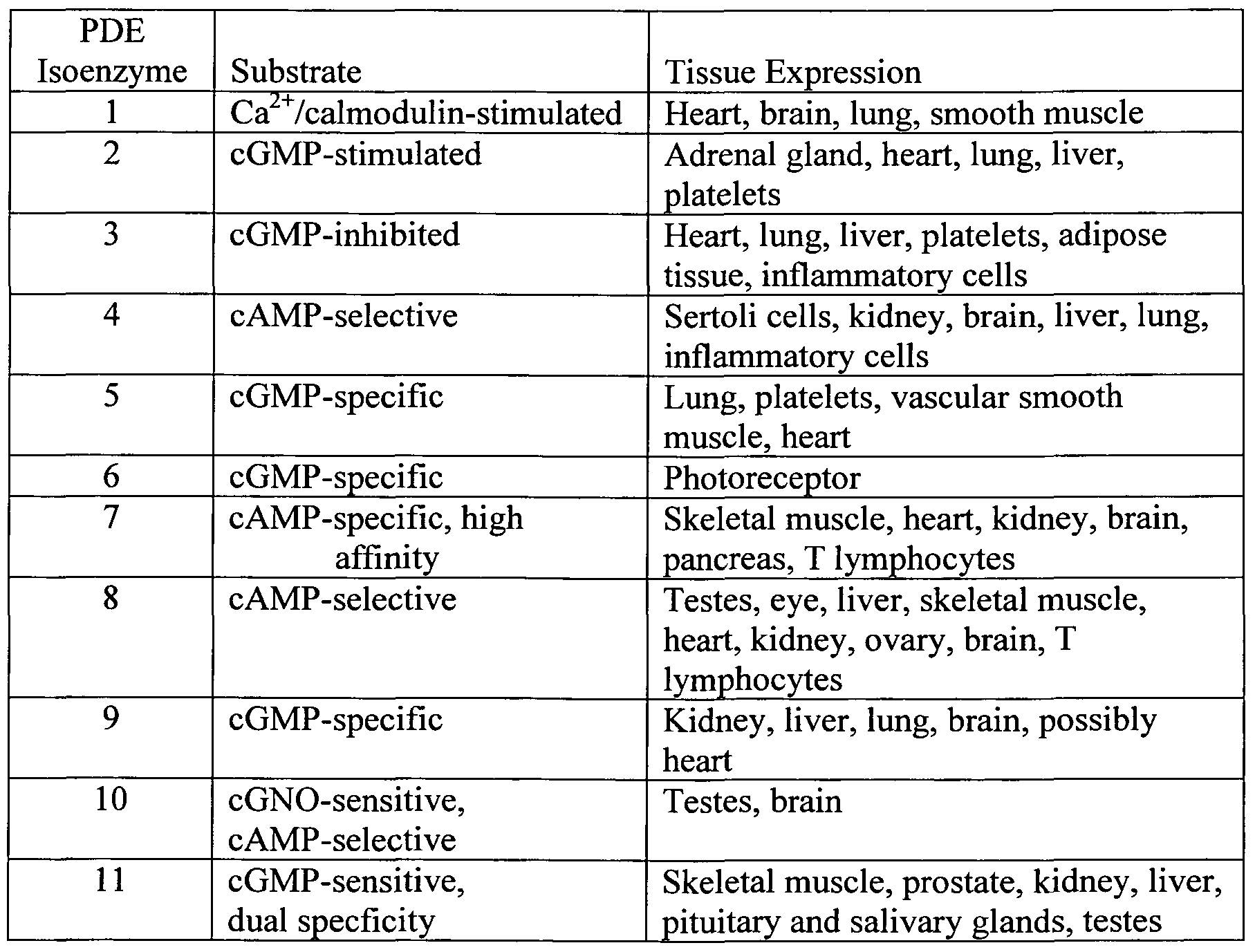 PDE
Headache/Flush nasal congestion
PDE
Altered VISION
PDE
PDE
PDE
PDE
PDE
lymphocyte
Back Pain
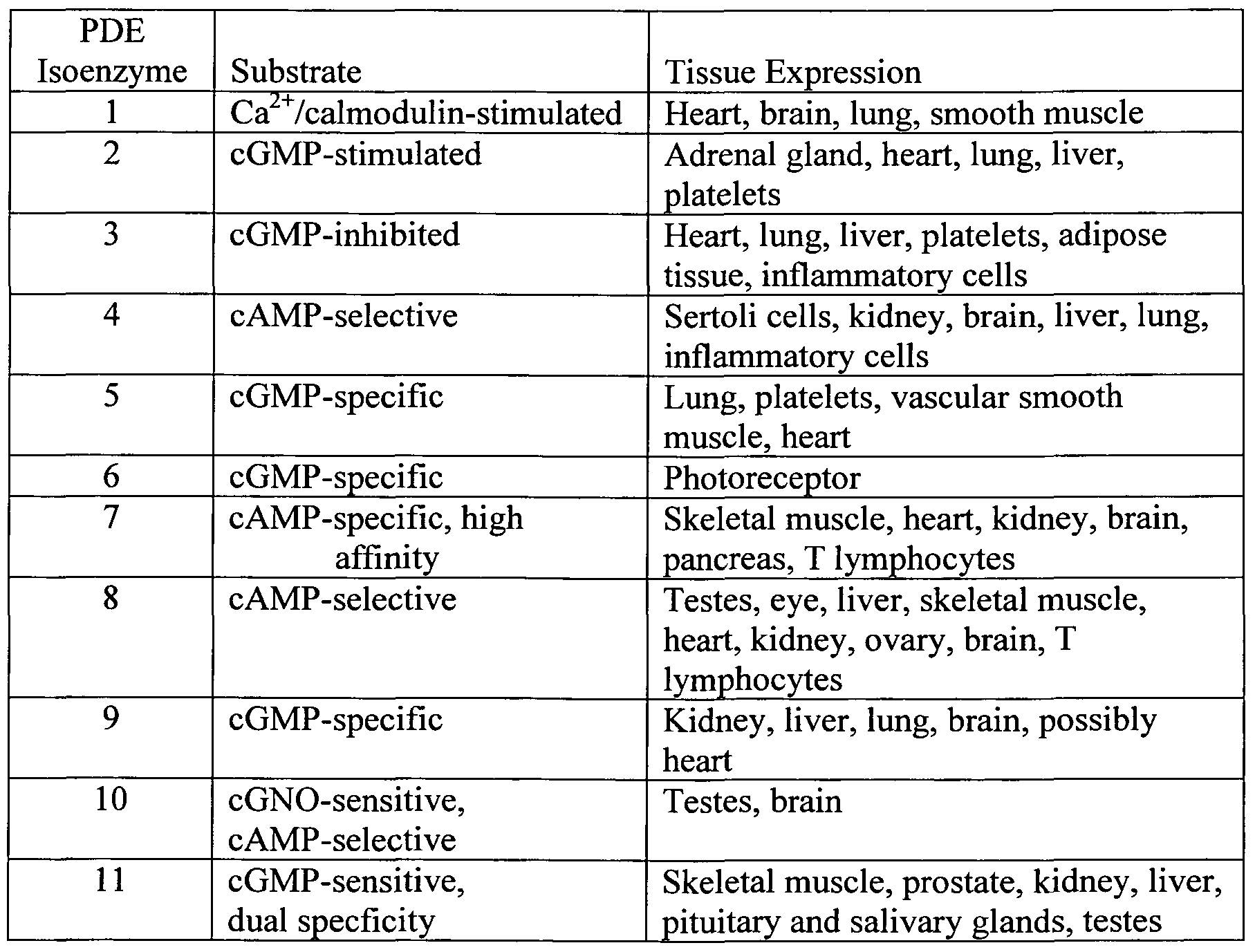 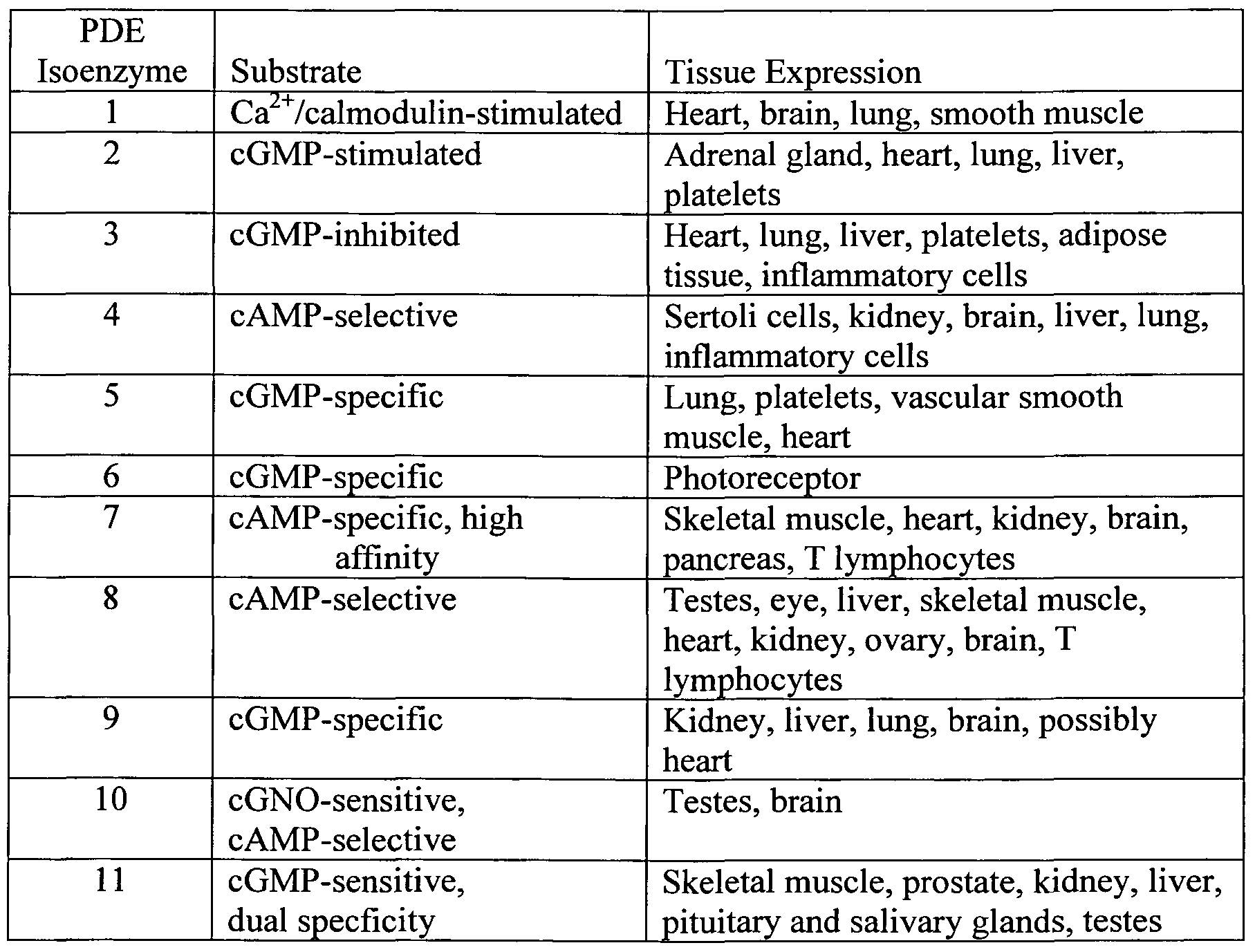 PDE
PDE
Sildenafil   10-fold selective
Vardenafil 16-fold selective
Tadalafil  >200-fold selective
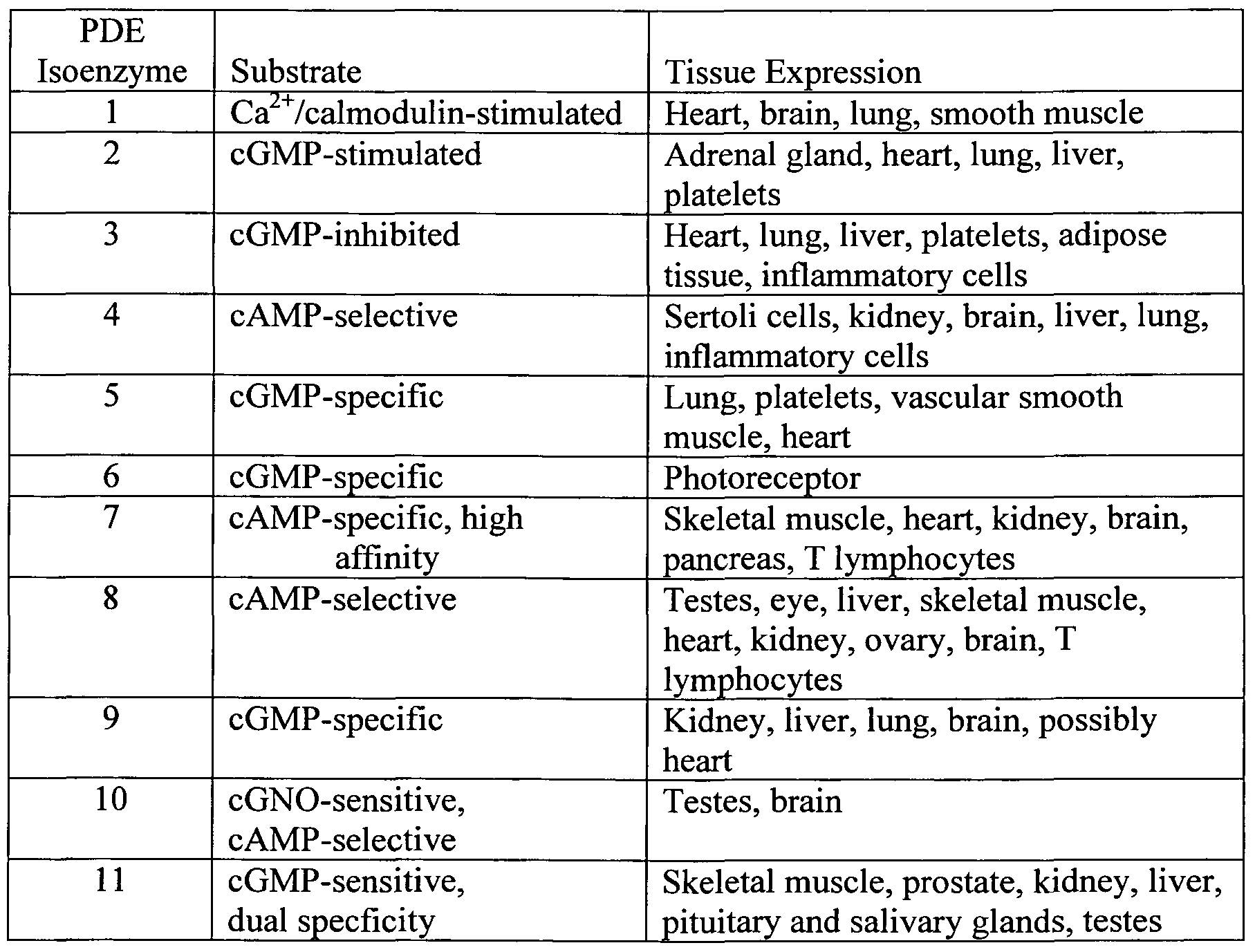 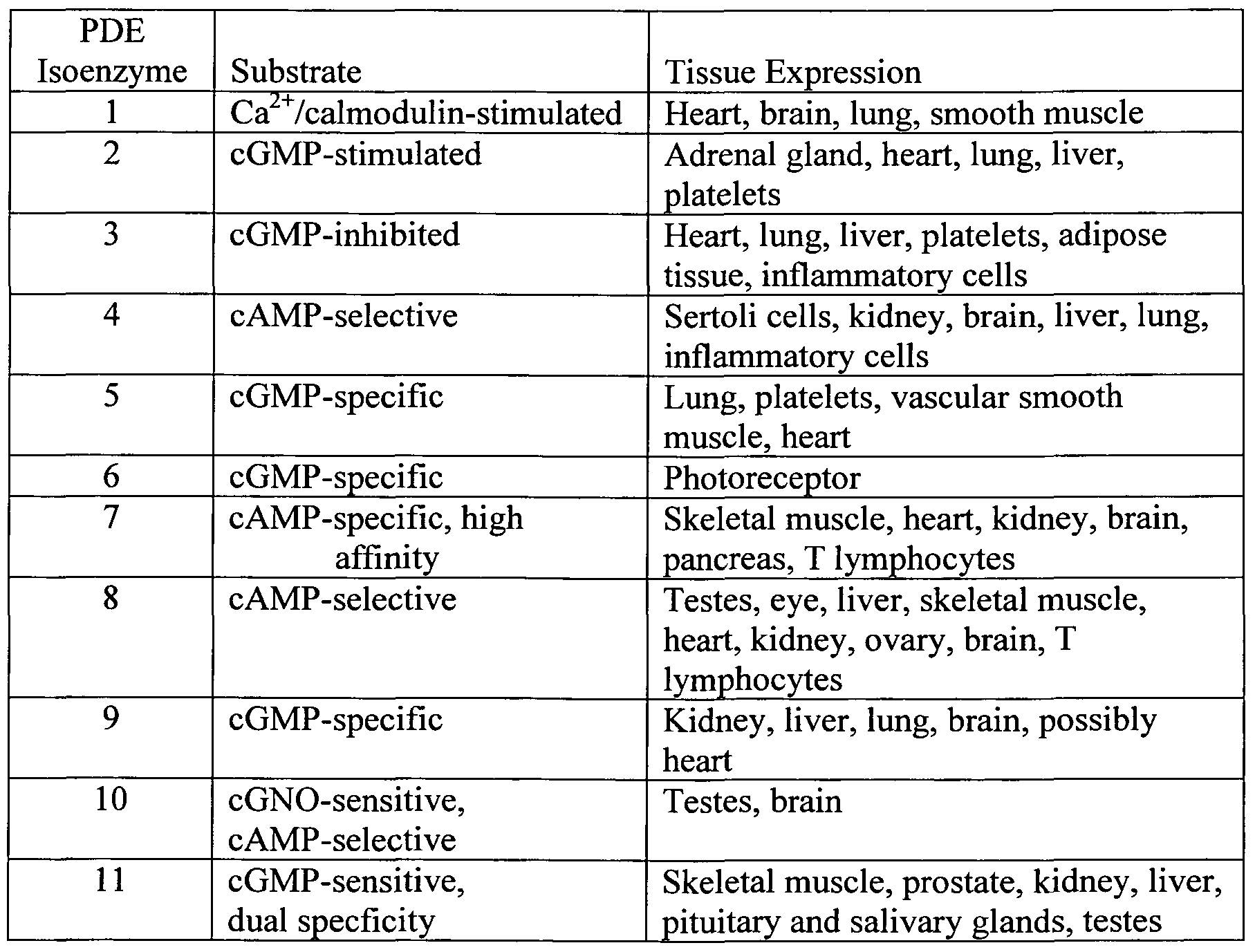 PDE
Give variability in ADRs
ADRs
Common ADRs
Major less common ADRs
IHD & AMI > patients on big dose or on nirates 
Hypotension  > patients on a-blockers  than  other antihypertensives
Bleeding; epistaxsis…..etc.
Priapism; if erection lasts longer than 4 hours  emergency situation
Major rare ADRs
Ischemic Optic Neuropathy; can cause sudden loss of vision
Hearing loss
Pharmacokinetic profile difference of  PDE5 inhibitors
Absorption; Fatty food interferes with Sildenafil & Vardenafil absorption  
                       so taken on empty stomach / at least 2 hr.s after food 
                       Tadalafil & [Avanafil] are not affected by food
Metabolism; All by hepatic CYT3A4; Tadalafil > the rest thus;
ADRs with enzyme inhibitors; erythro & clarithromycin, ketoconazole, cimetidine, tacrolimus, fluvoxamine,  amiodarone…etc. 
 efficacy with enzyme inducers; rifampicin, carbamazipine, phenytoin
Administration
NB.  Avanafil has the advantage of been given 30 min before  intercourse
        Tadalafil  must be  given every 72 hrs  if used with enzyme inhibitors
Contraindications
Hypersensitivity to drug
Patients with history of  AMI / stroke / fatal arrhythmias <6 month
Nitrates total contraindication / ? PDEIs in small dose + spacing at least 24hrs (48 hrs with Tadalafil) for fear of developing IHD/AMI due to severe hypotension (see detailed mechanism in antianginal drugs)
Precautions
With a blockers [except tamsulosin] orthostatic hypotension
With hepato/renal insufficiency  
With Pyronie’s disease 
With bleeding tendencies [leukemia's,  hemophilia, Vit K deficiency, antiphospholipid syndrome,…etc] 
With quinidine, procainamide, amiodarone (class I & III antiarhtmics) (Vardenafil)
Dose adjustment;  when using drugs that have interaction on hepatic liver microsomal enzymes i.e inhibitors or inducers.
Retinitis pigmentosa
ORAL
Testosterone
Given to those with hypogonadism or hyperprolactenemia
Given for promotion of desire.
Apomorphine
A dopamine agonist on D2 receptors. (n. paraventricularis) 
Activates arousal centrally; Erectogenic + Little promotion of desire
Given sublingual 	/ Acts quickly. 
Not FDA approved 	/   Weaker than PDE5 Is 
Given in mild-moderate cases / psychogenic / PDE5 Is contraindication 
ADRs: nausea, headache, and dizziness but safe with nitrate
Oral phentolamine  a1 blocker / debatable efficacy
Yohimbine  Central and periphral a2 agonist  Aphrodetic + Erectogenic                          but low efficacy and many CV side effects
Trazodone  Antidepressant, a 5HT reuptake inhibitor  priapism 
Korean Ginseng  Questionable / may be a NO donner.
TRANSURETHRAL
(MUSE)
Alprostadil; PG E1  cAMP
Synthetic + more stable
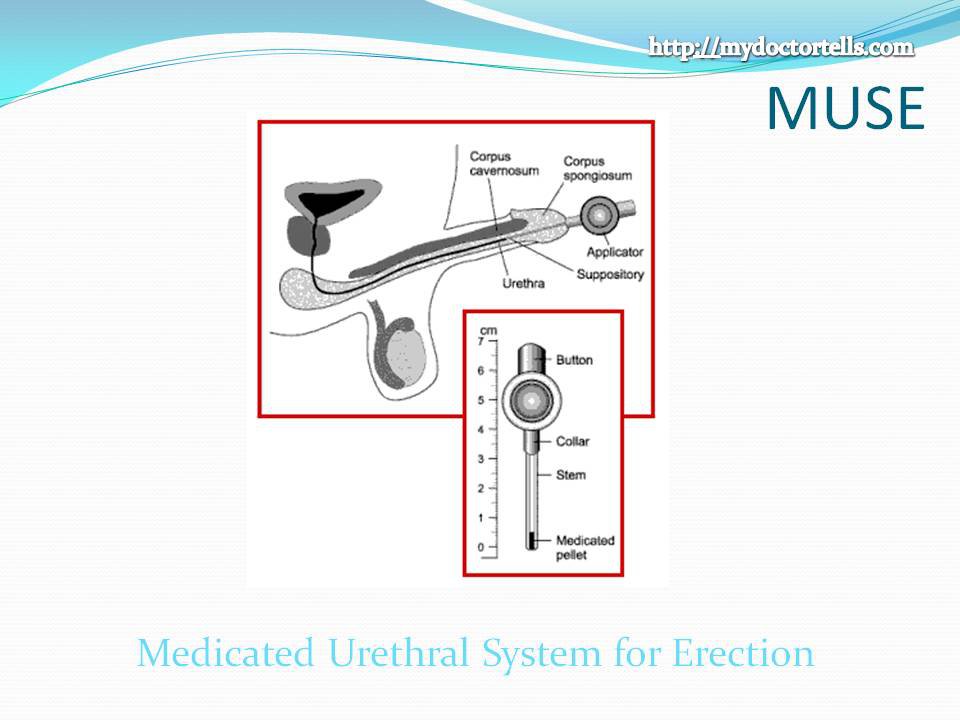 Applied by a special applicator into penile urethra & acts on corpora cavernousa Erection
Low - Intermediate Efficacy
Minimal systemic effects / Rarity of drug interactions.
Variable penile pain
Urethral bleeding / Urethral tract infection
Vasovagal reflex / Hypotension
Priapism or Fibrosis rare
ADRs
Topical
20% Papaverine; cAMP + cGMP
2%   Minoxidil; NO donner + K  channel opener
2%   Nitroglycerine
+ a drug absorption enhancers
Low efficacy / No FDA approval
Female Partner can develop  hypotension, headache  vaginal absorption.
Intracavernosal Inj.
1. Alprostadil; PG E1   cAMP
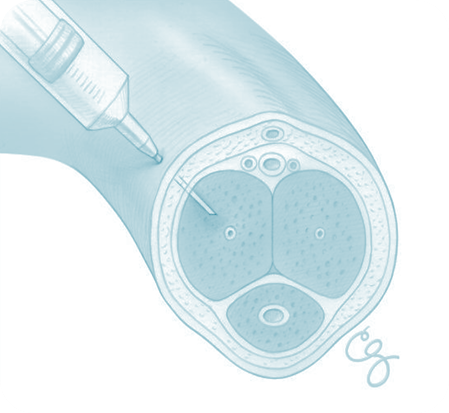 Needs training  Erection  after 5-15 min 
lasts according to dose injected
May develop fear of self injury / Discontinuation
Pain or bleeding at injection site 
Cavernosal fibrosis
Priapism
ADRs
2. Papaverine; PG E1   cAMP + cGMP
3. Phentolamine; a1 blocker
3 combined in severe cases
Treatment of Pripism
A medical emergency 
Aspirate blood to decrease intracavernous pressure.
Intracavernous injection of Phenylephrine  a1 agonist					                detumescence
DRUGS AFFECTING
ERECTILE DYSFUNCTION
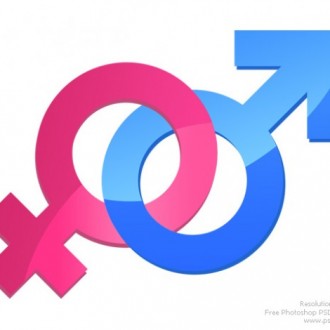 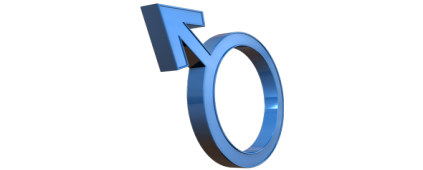 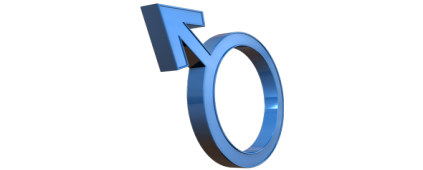 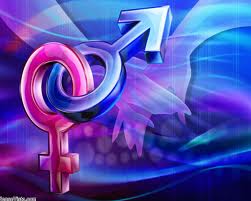 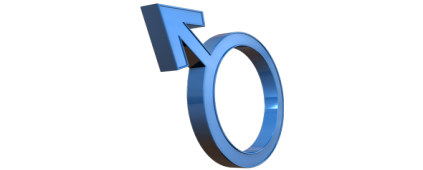 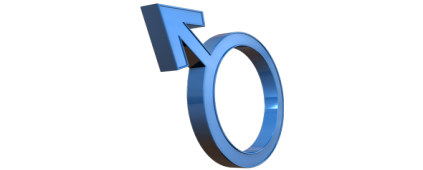 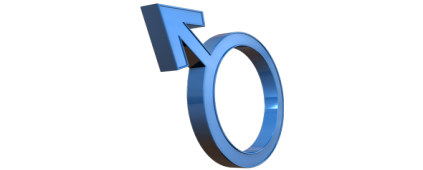 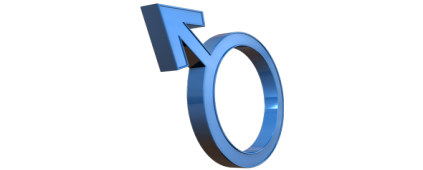 GOOD LUCK
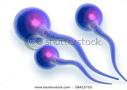 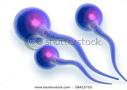 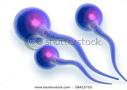 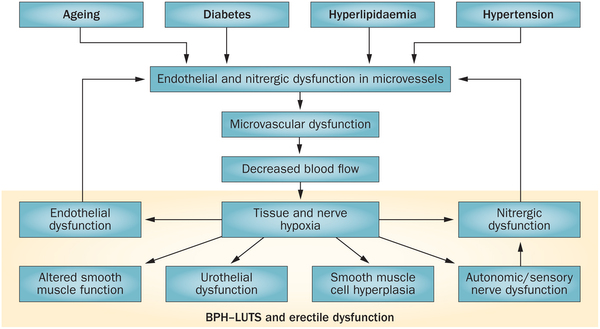